Махнева Любовь Ивановна
Образование: высшее
Должность: учитель математики 
Первая квалификационная категория
Стаж педагогической работы: 40 лет
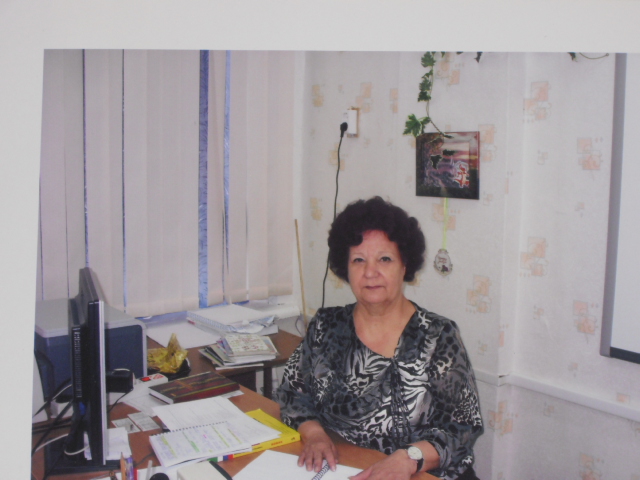 1
Нормативно-правовые документы
Закон об Образовании РФ и Свердловской области 
ФГОС среднего общего образования 
Конституция  РФ 
Декларация прав ребенка 
Конвенция по правам ребенка 
Областной закон «О защите прав ребенка»
Программы общеобразовательных учреждений по предмету
2
Тема:
Самостоятельная работа в процессе обучения математике как способ повышения качества образования учащихся
3
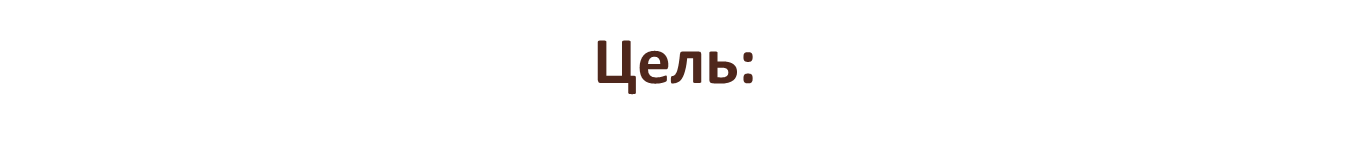 Формирование у обучающихся индивидуальности, способности к нравственной, познавательной и творческой реализации своих возможностей
4
Задачи:
Создать условия для раскрытия математических способностей обучающихся;
Развивать познавательную активность, посредством использования  методов проектной деятельности;
Подготовить к осуществлению осознанного выбора индивидуальной траектории последующего профессионального образования;
Развивать у обучающихся математические способности, математическое воображение, пространственное  мышление;
Обучать навыкам работы с разными материалами, источниками знаний (компьютер, интерактивная доска, интернет).
5
Направления:
-реализация права каждого ребенка на качественное и доступное образование;
-становление индивидуального личностного образа, развитие творческого потенциала, самобытности ребенка;
-духовно-нравственное развитие личности.
6
Виды самостоятельных работ
Упражнения
 Работа с книгой
 Практические лабораторные работы
 Проверочные самостоятельные работы
 Контрольные работы, диктанты, сочинения
 Доклады, рефераты
 Экскурсии и наблюдения в природе
 Домашние задания
 Техническое моделирование и конструирование
Сказки
7
Взаимосвязь педагогических,         информационных технологий
Технология модульного обучения;
проектный метод;
портфель ученика;
обучение в сотрудничестве;
технология практического мышления;
групповое обучение.
8
Педагогические технологии, применяемые на занятиях:
Технология разноуровнего обучения; 
Технология сотрудничества;
Технология коллективного взаимообучения; 
Игровые технологии;
Мозговой штурм;
Метод проектов;
Групповая дискуссия;
9
Интегрированные уроки , мероприятия с использованием ИКТ
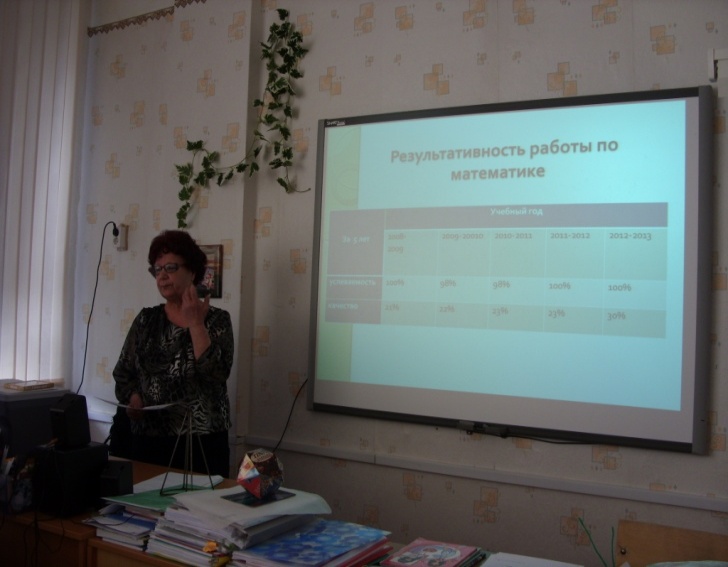 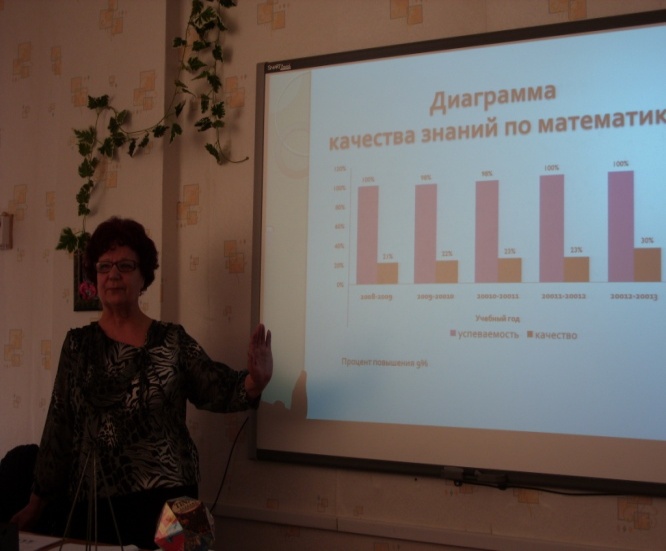 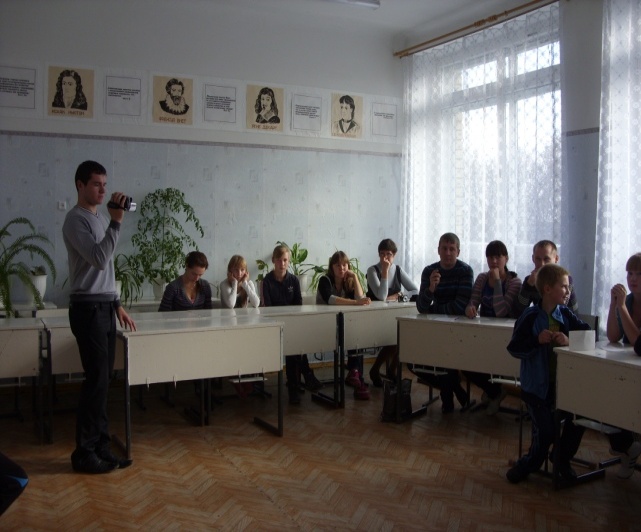 По отношению к учебной деятельности:
Повышение мотивации;
Активизация работы учащихся.
10
Интерактивные учебные материалы
Подборка электронных презентаций
«Натуральные числа» 5-6 класс
«Линейная функция и ее график» 7 класс
«Квадратичная функция» 8 класс
«Прогрессии» 9 класс
«Логарифмическая функция» 10 класс
«Интеграл» 11 класс
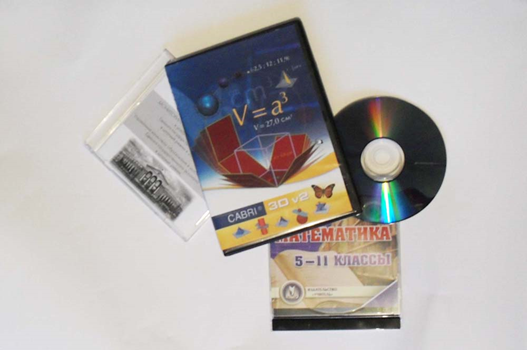 11
Мониторинг результатов педагогической       деятельности
12
Итоговая аттестация выпускников классов
13
14
15
16
Внеурочная деятельность
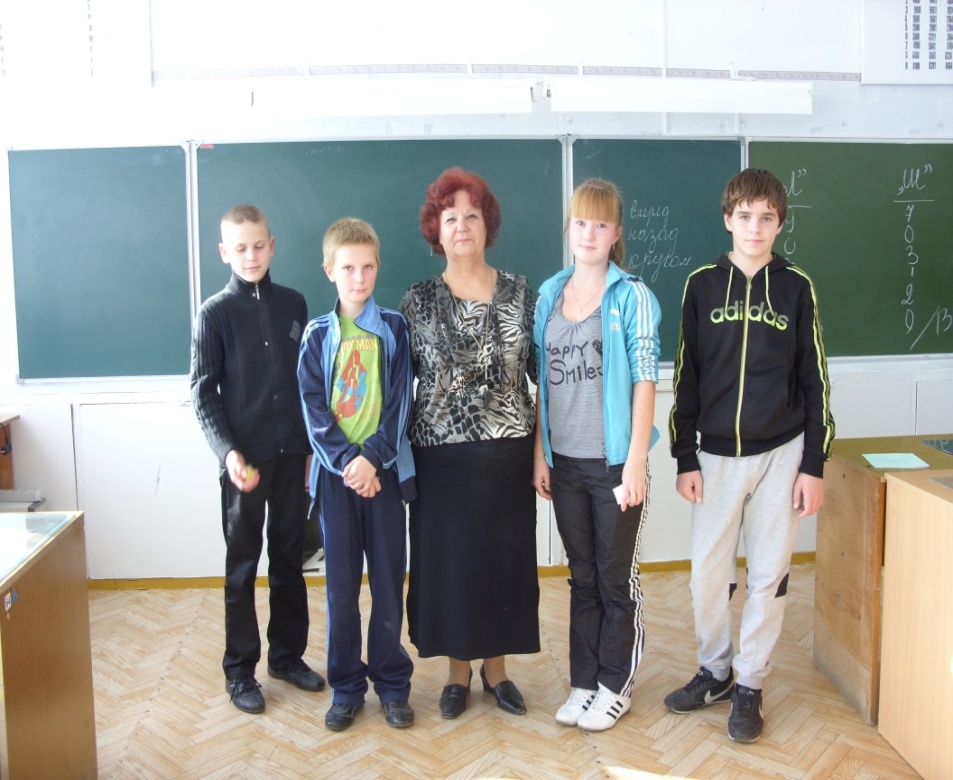 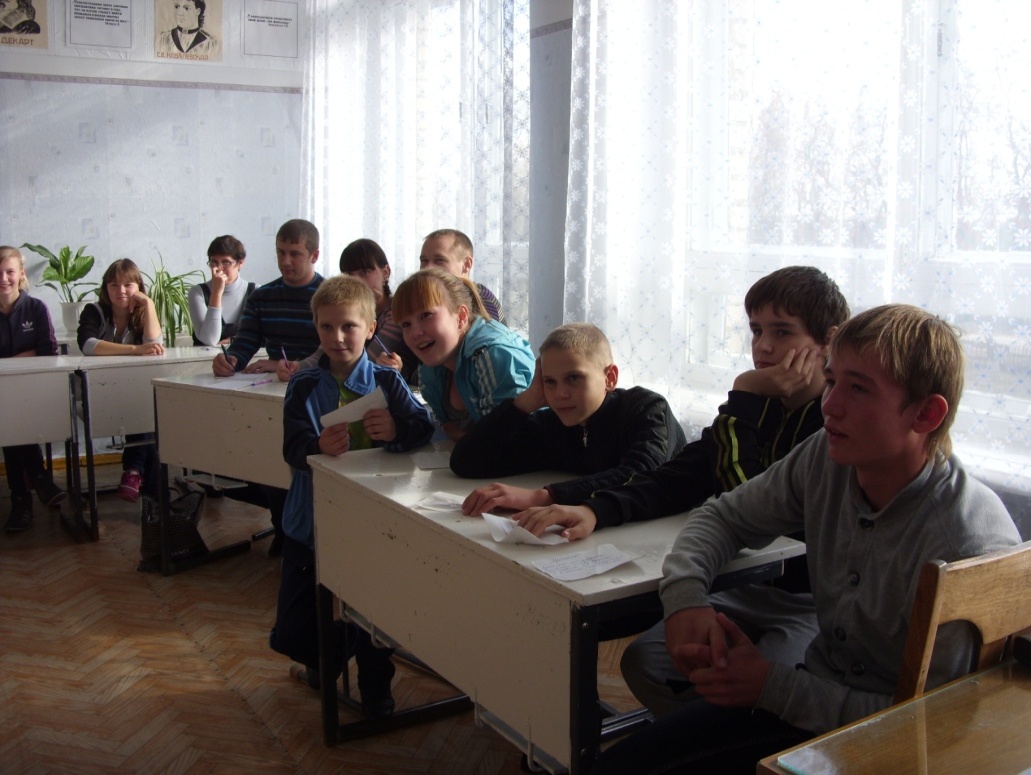 Неделя математики
17
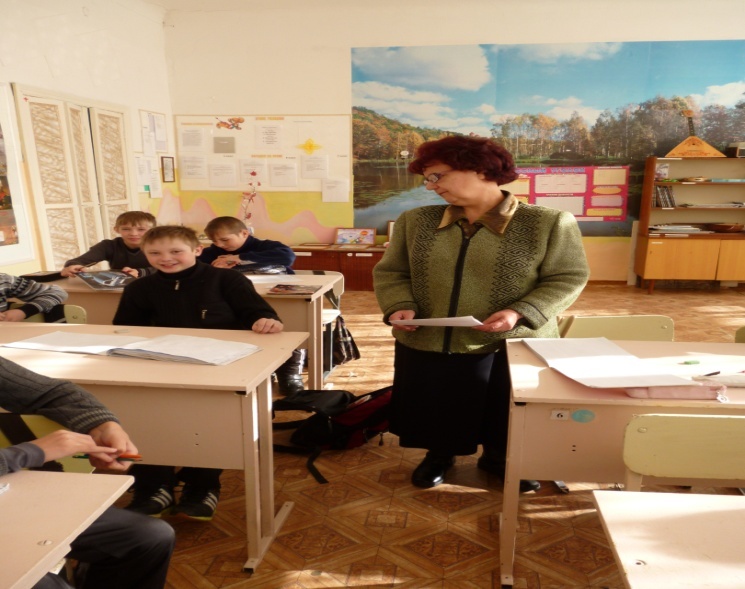 Эвристическая игра
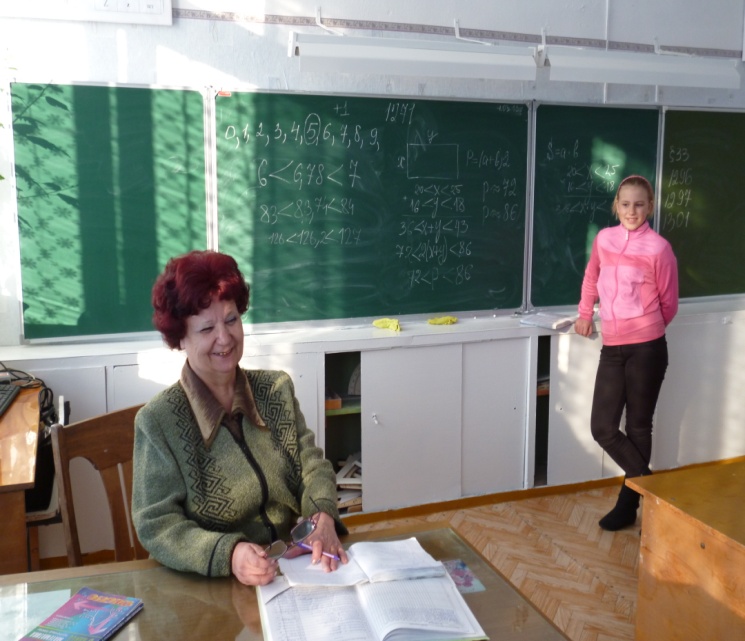 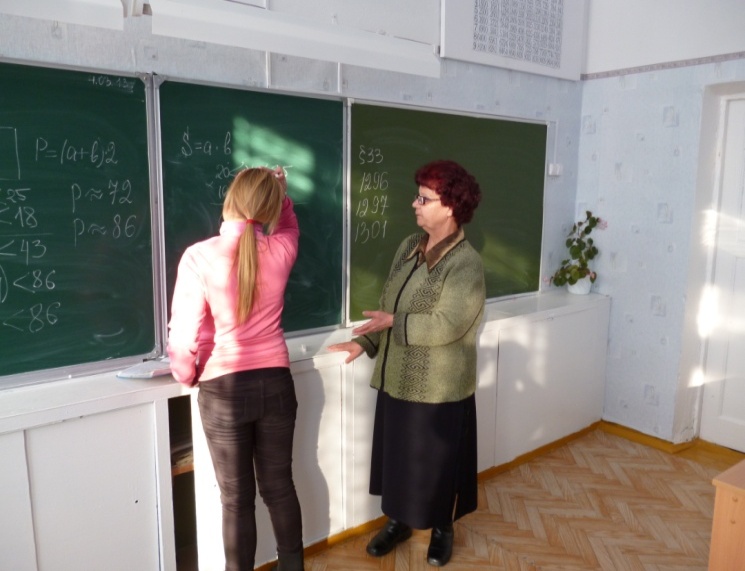 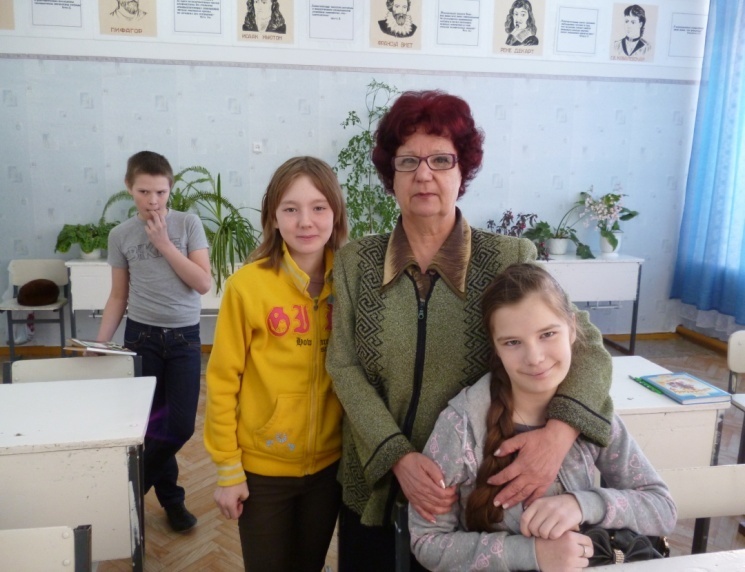 18
Поле чудес
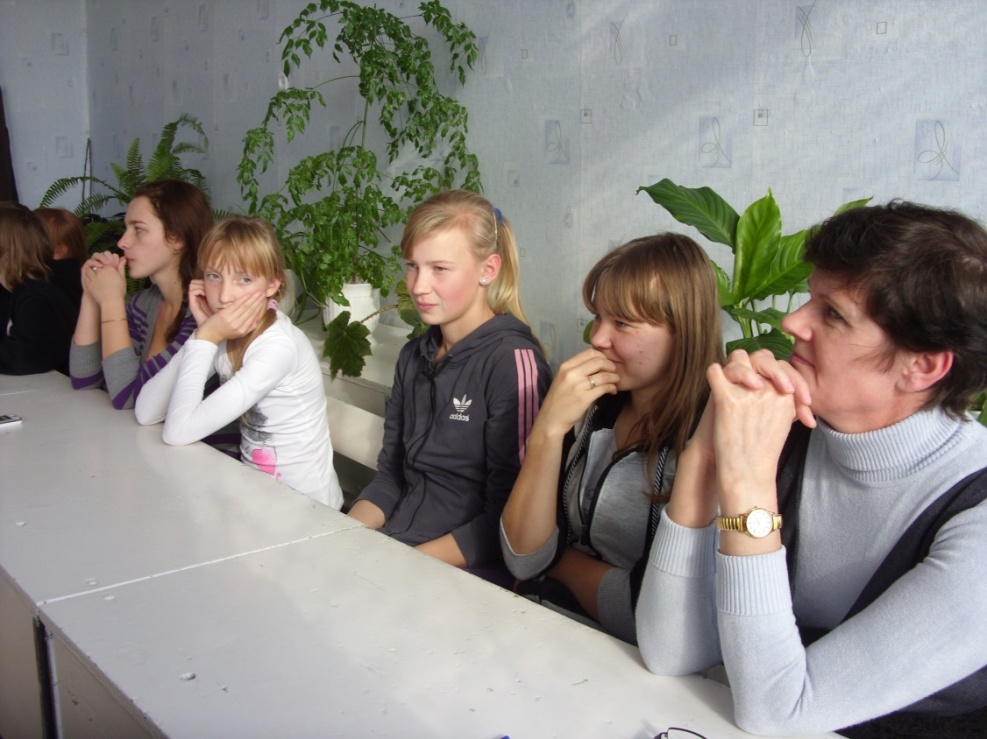 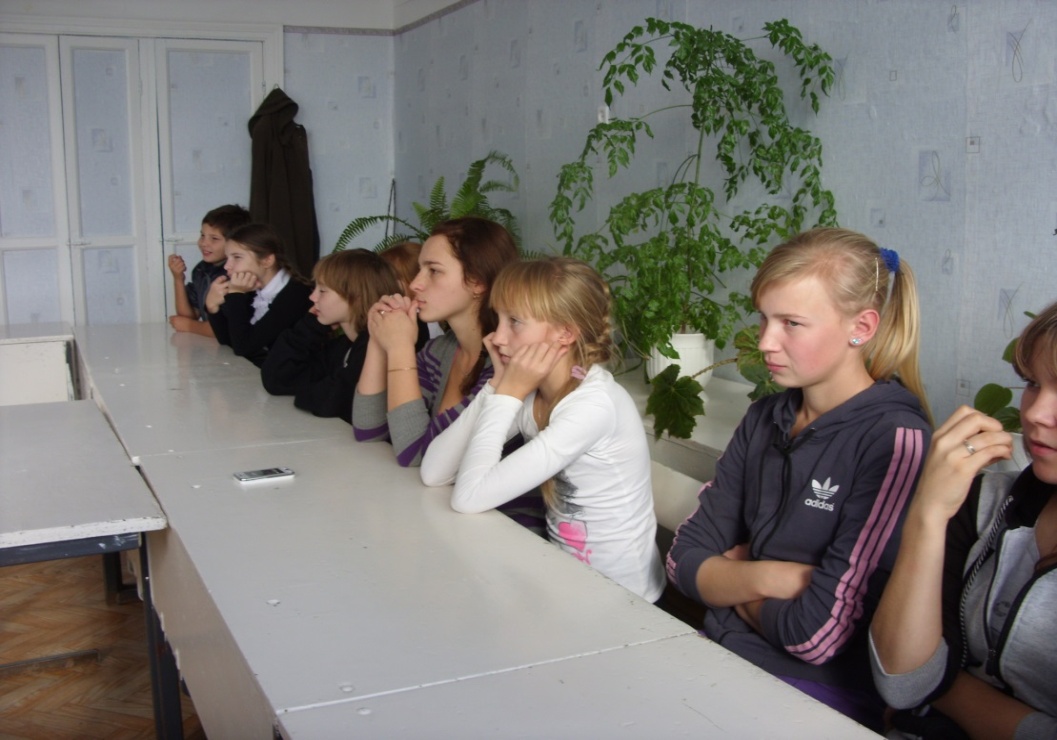 19
Мозговой штурм
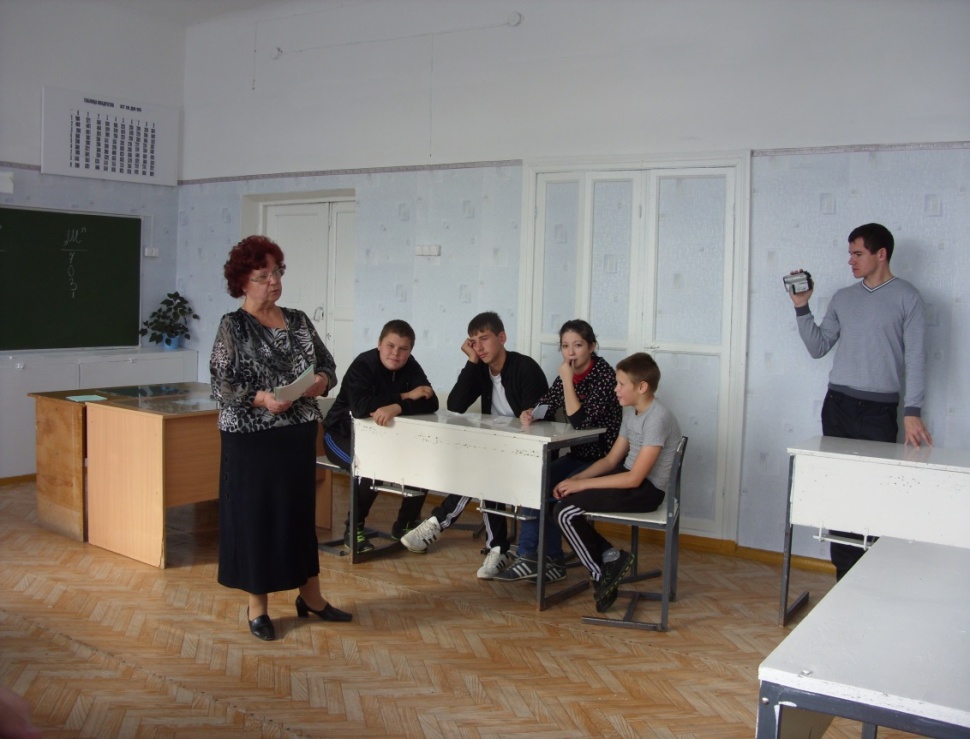 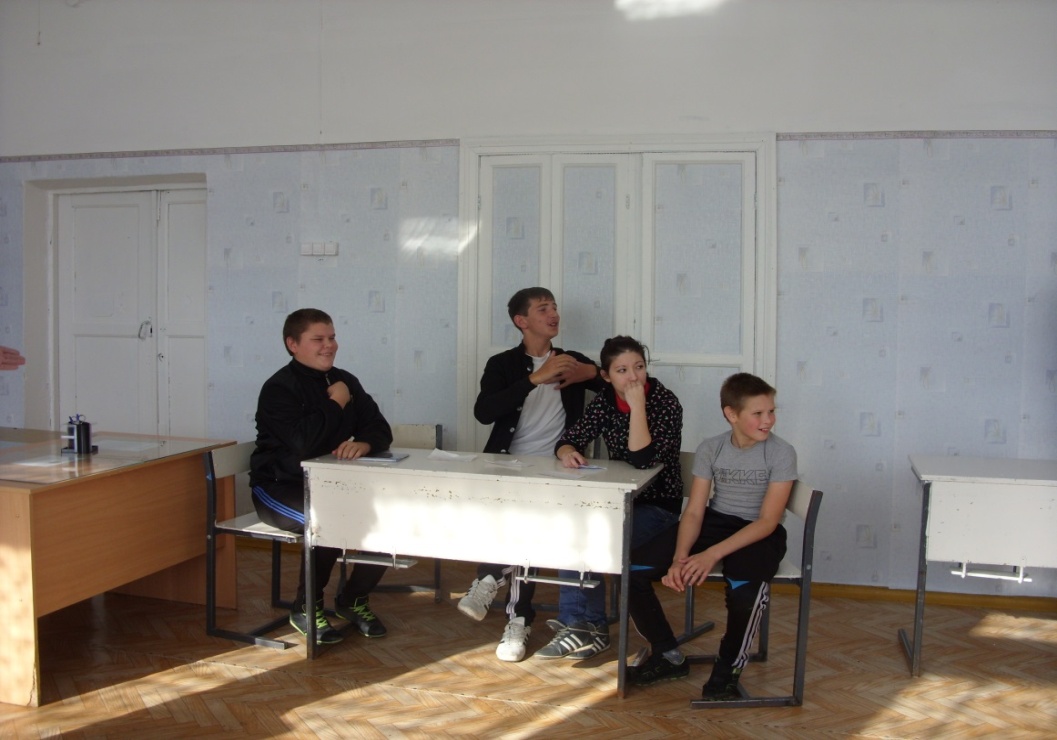 20
Наши достижения
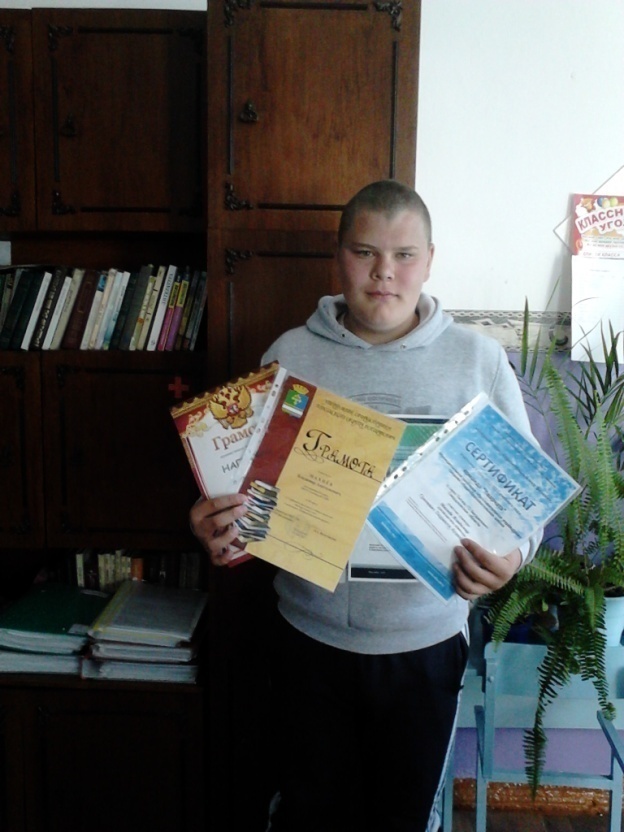 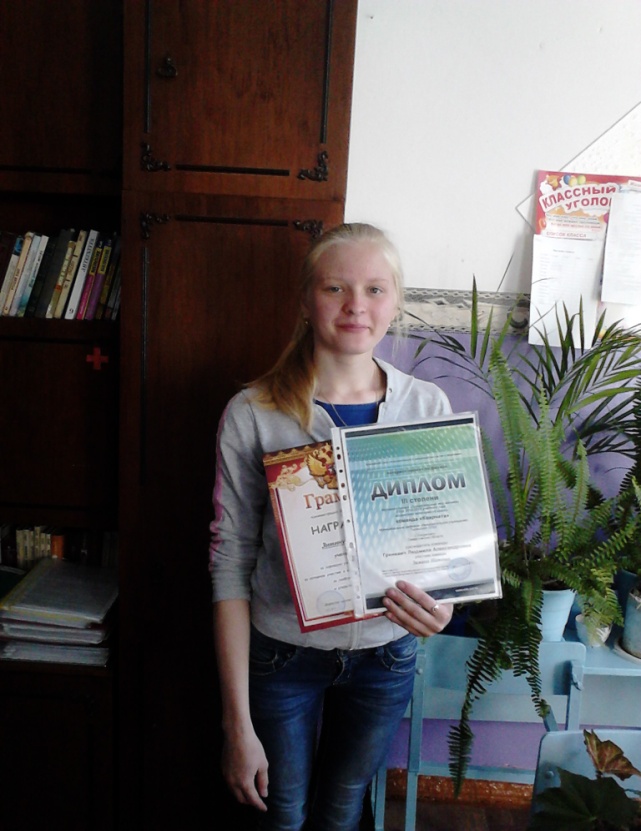 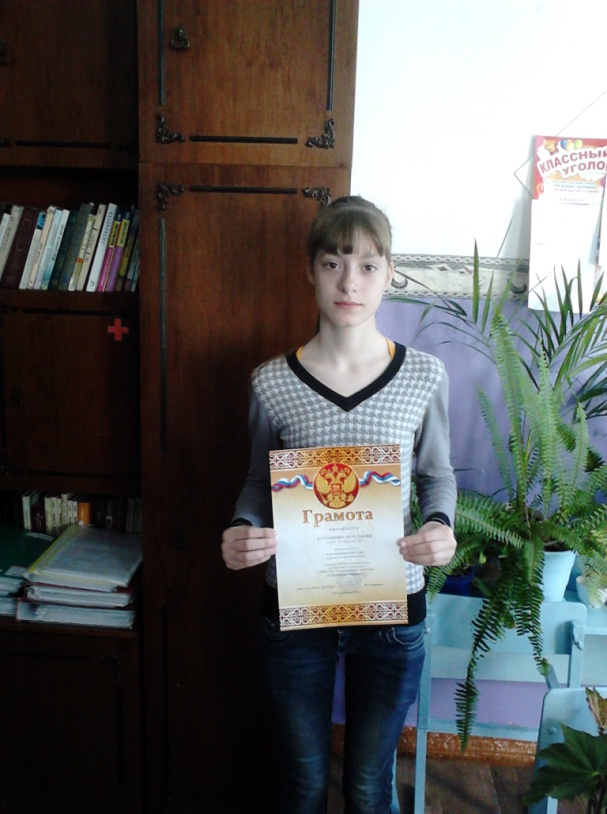 21
Результативность работы по математике
22
Социальная активность
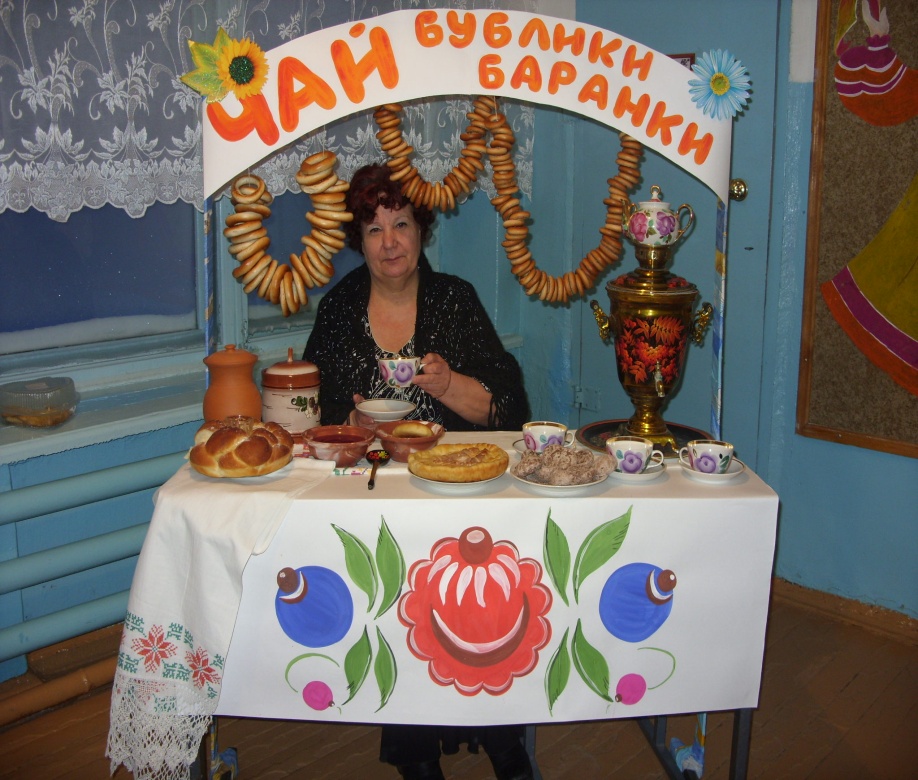 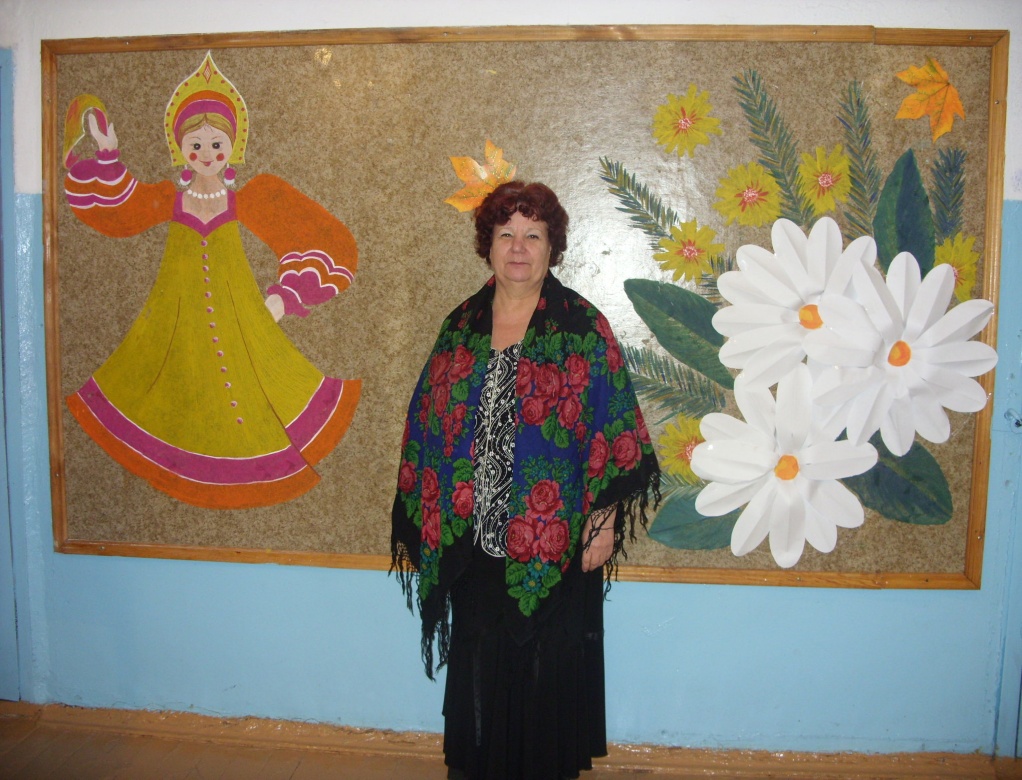 23
Участие в районном турслете
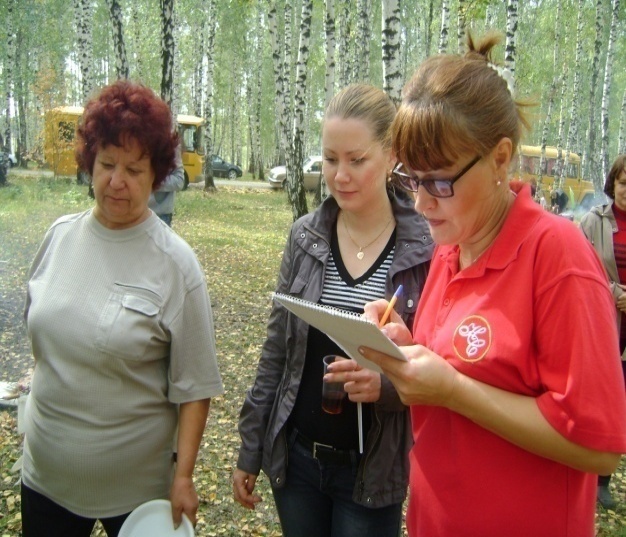 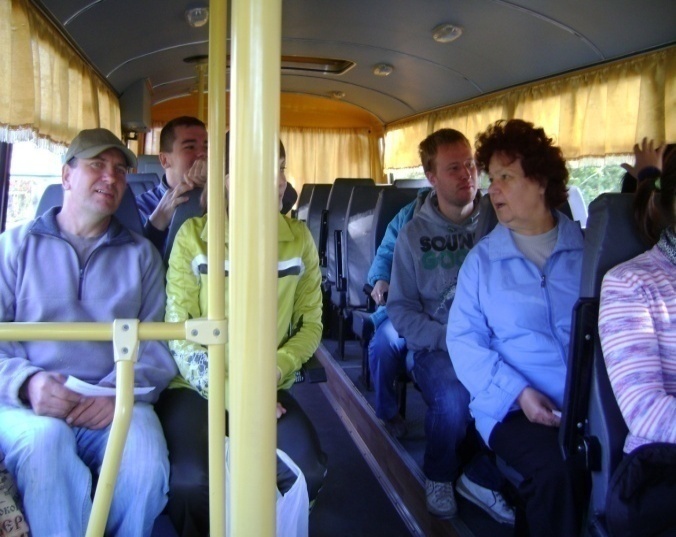 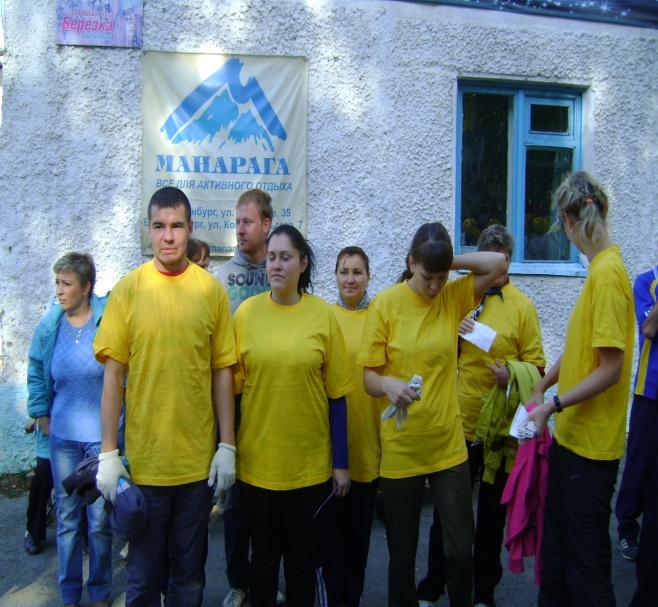 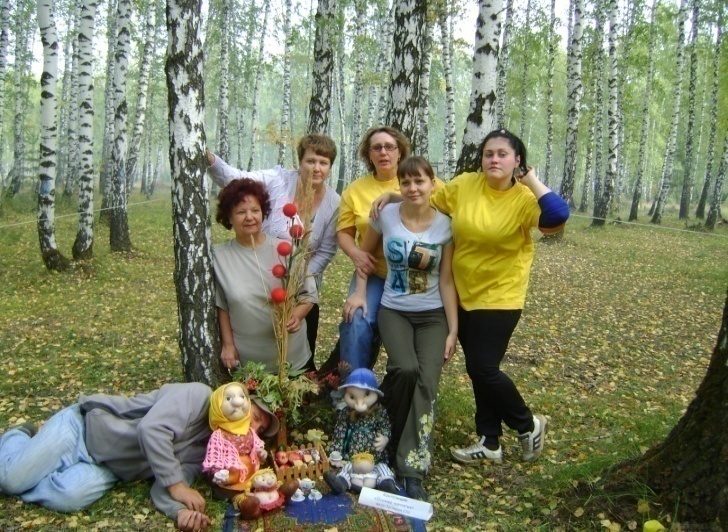 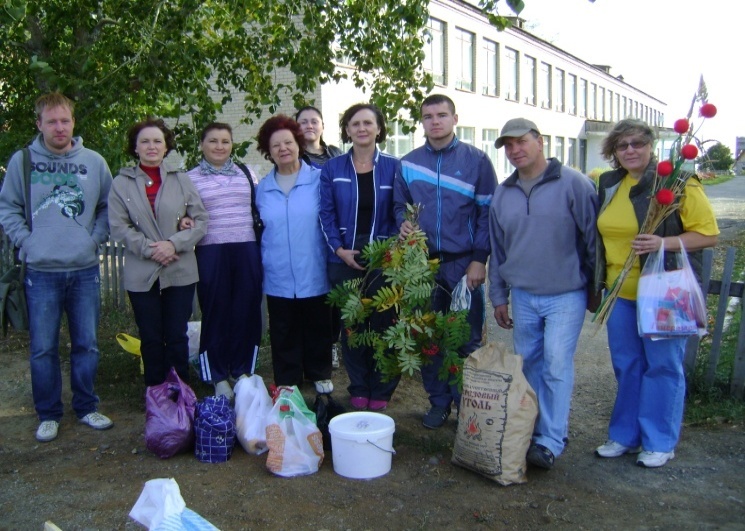 24
Участие в школьном турслете
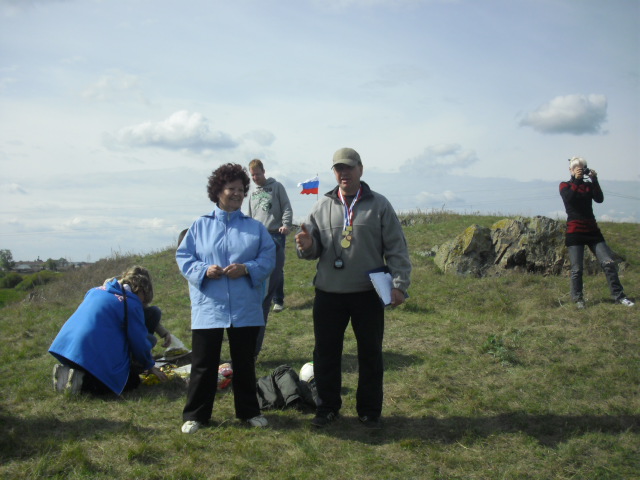 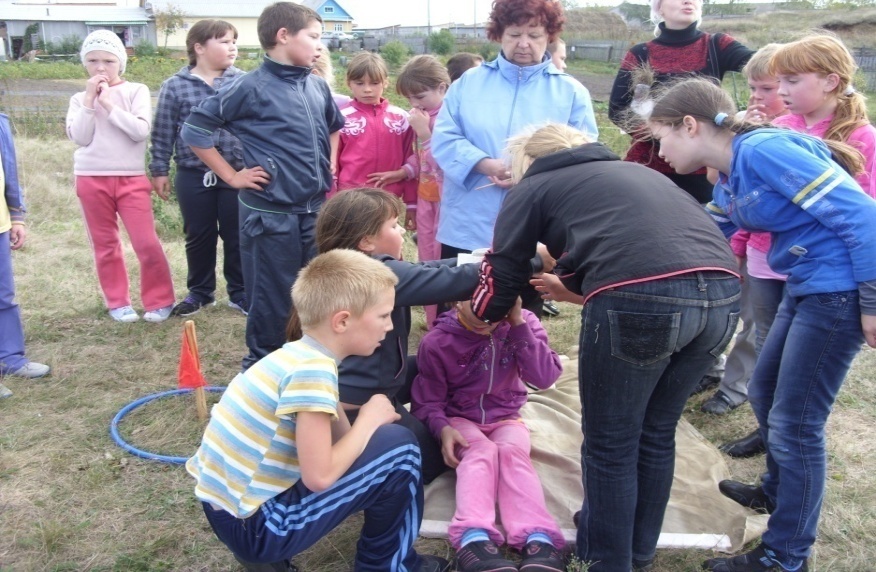 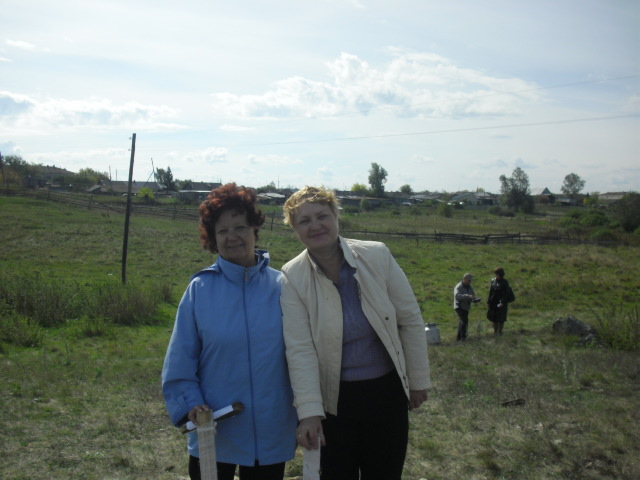 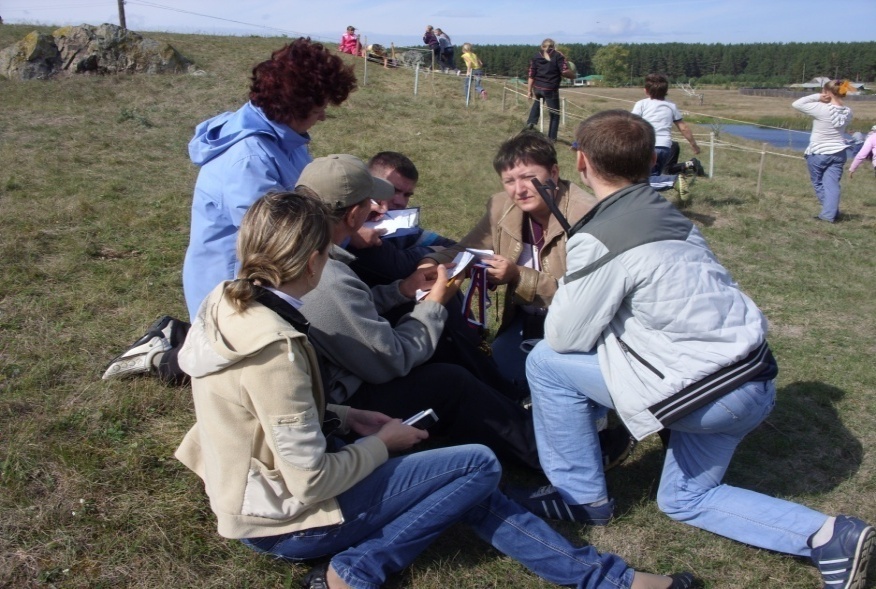 25
Совершенствование педагогического мастерства
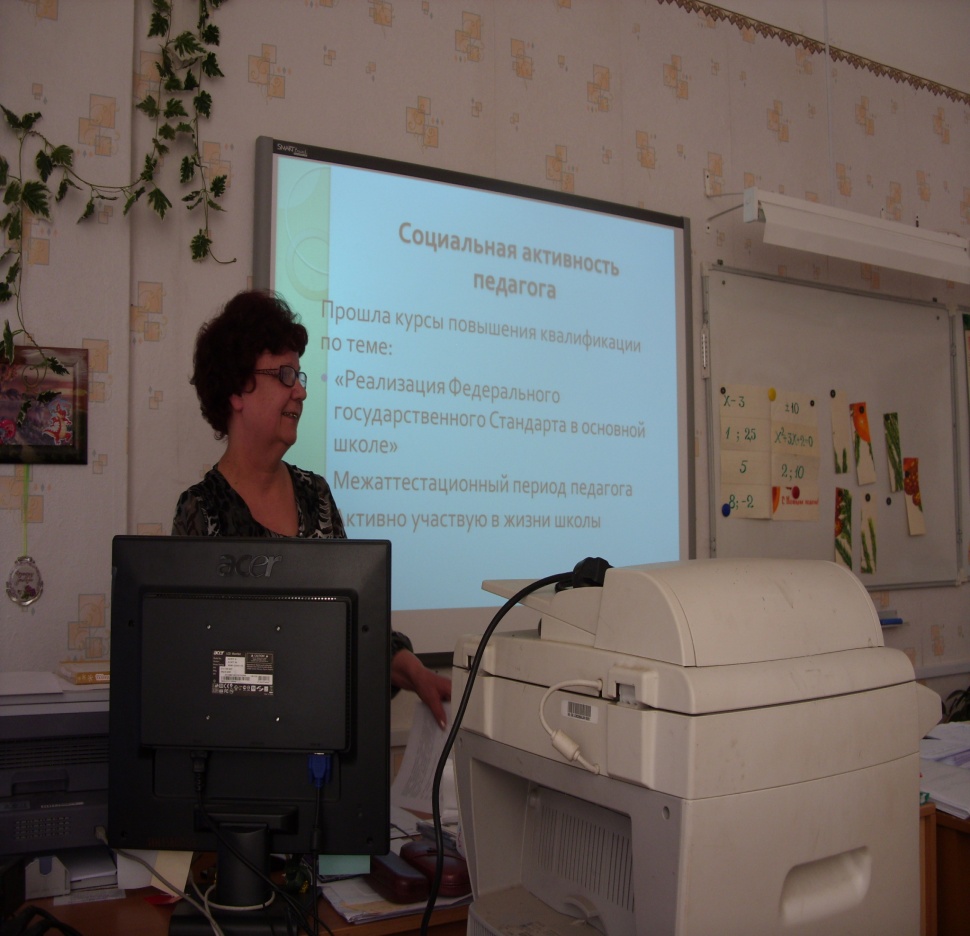 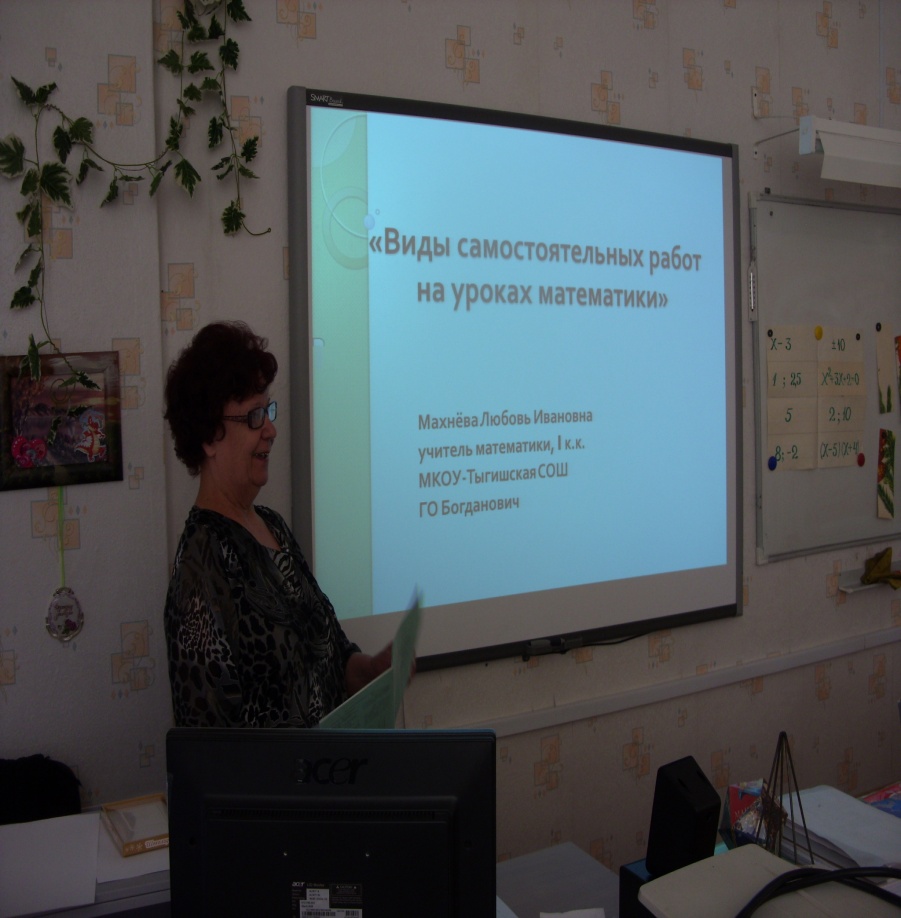 Выступление на заседании школьного методического объединения
26
Мои коллеги – наше профессиональное богатство
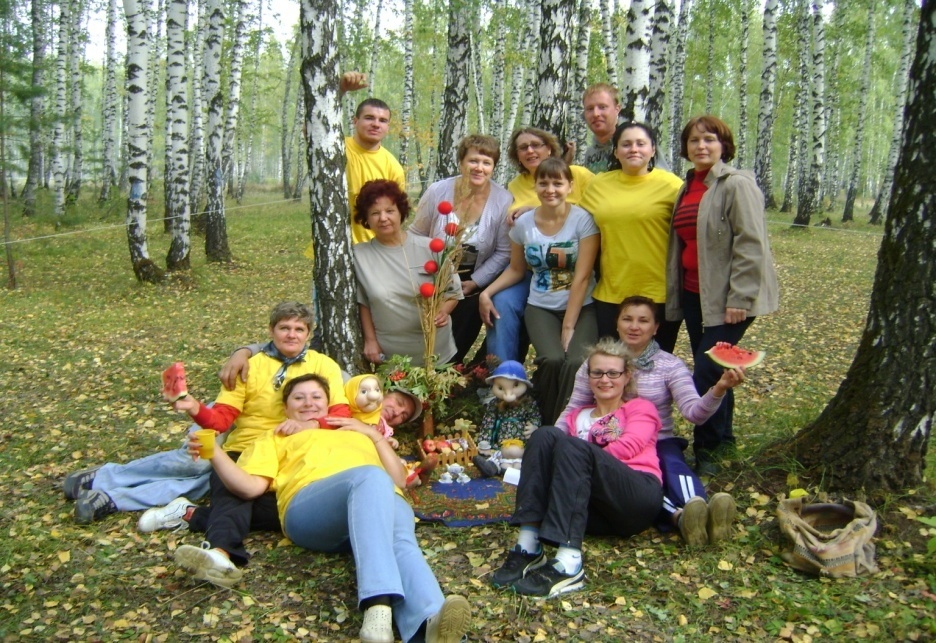 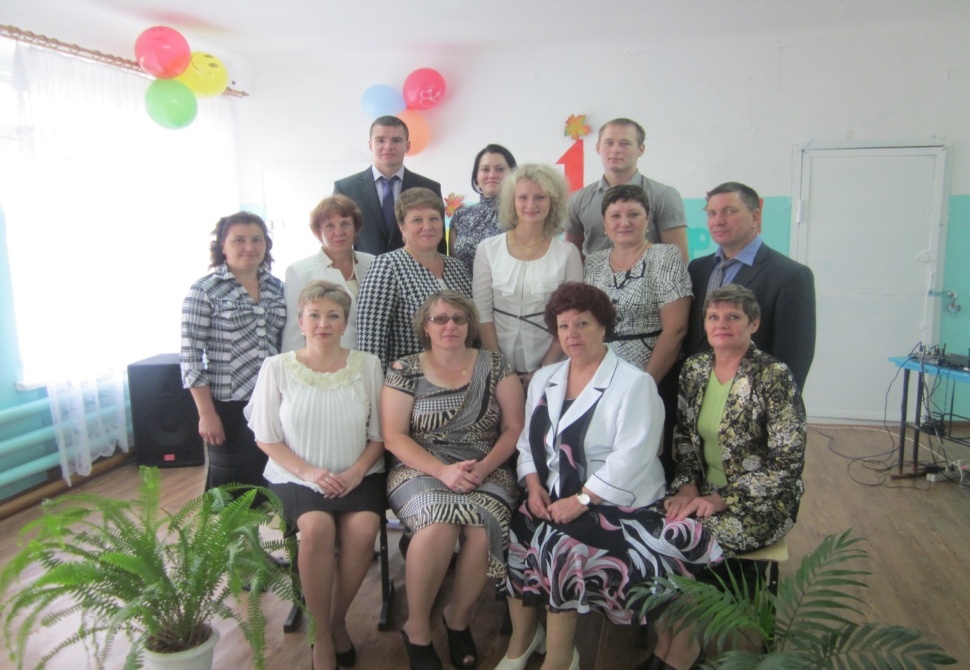 27
Грамоты, благодарственные письма, дипломы
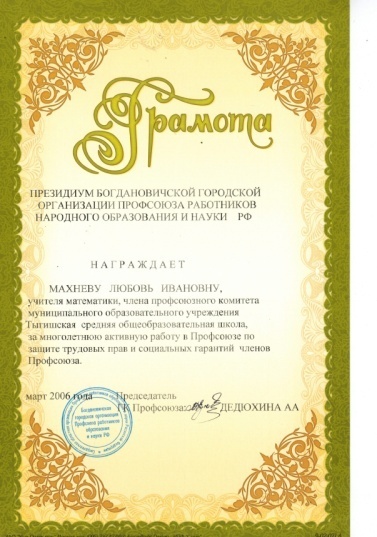 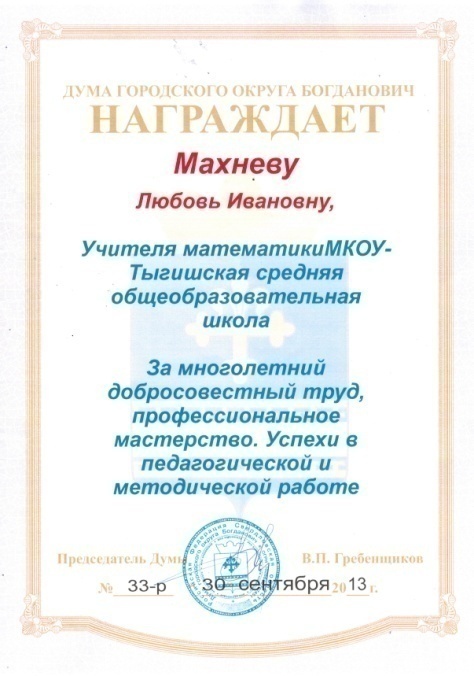 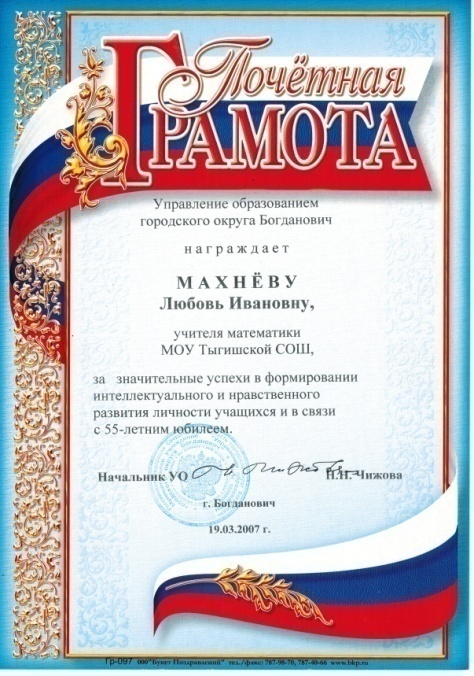 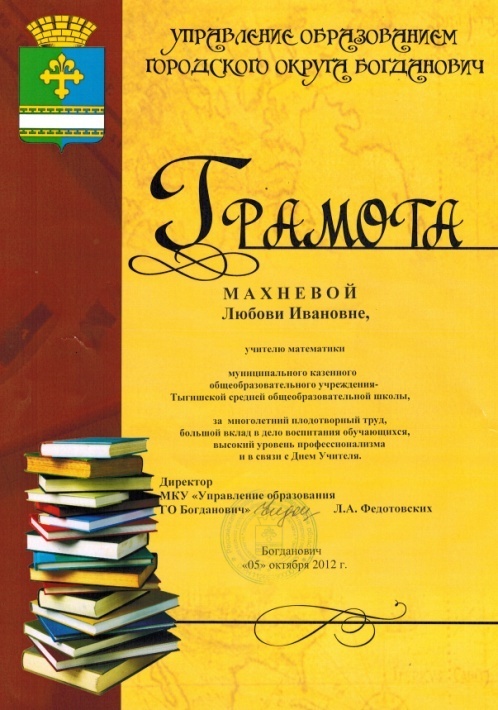 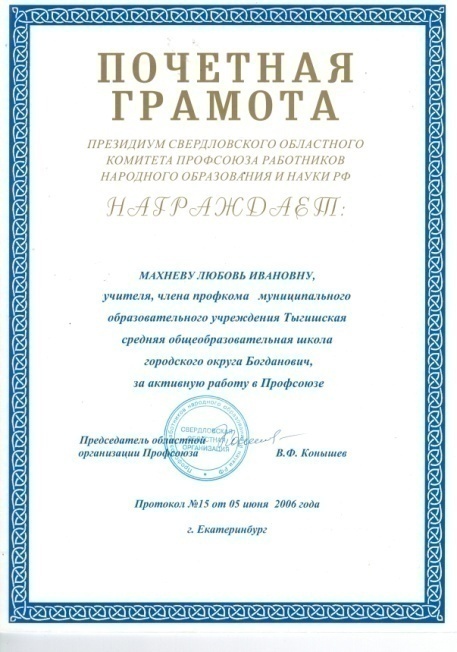 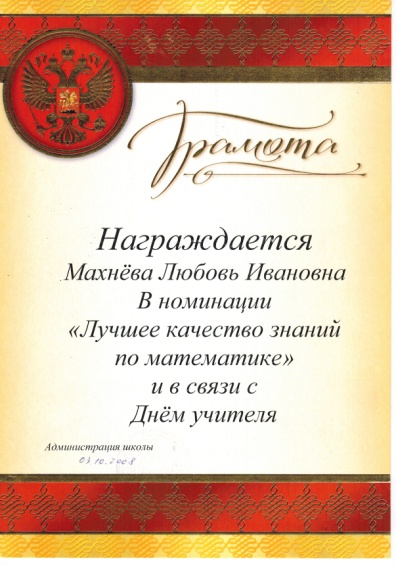 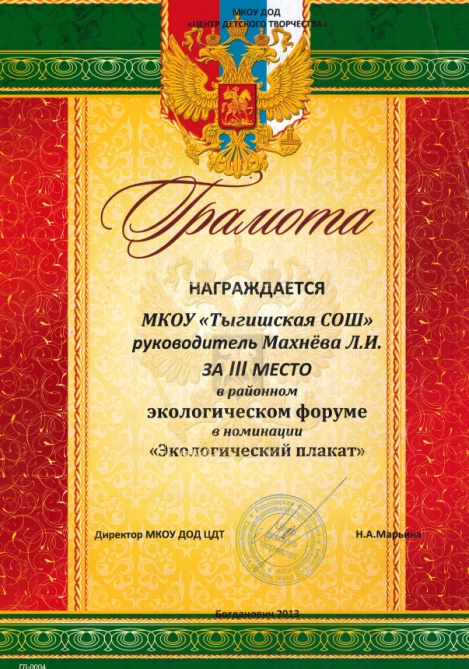 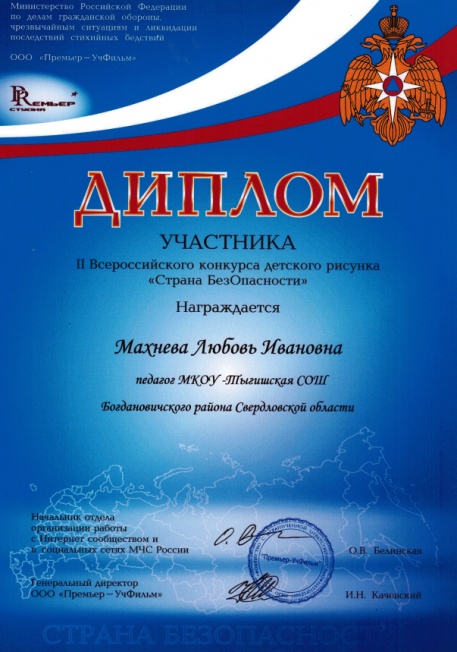 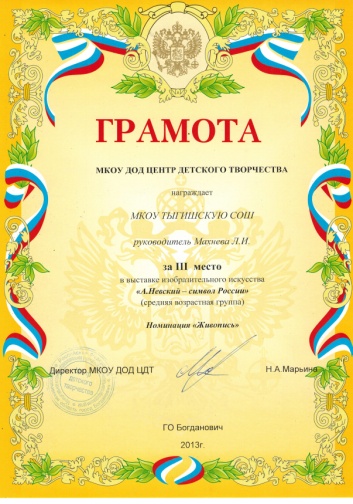 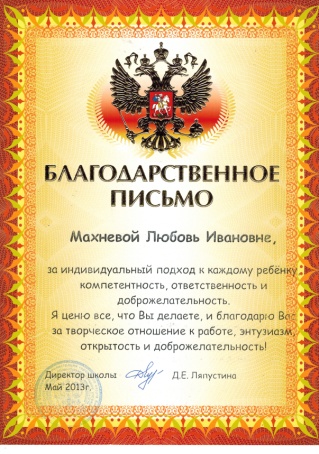 28
Совершенствование педагогического мастерства
Курсы повышения квалификации по образовательной программе «Научно-методическое сопровождение реализации ФГОС основного общего образования» - 2012 г. ФГБОУ ВПО. «Уральский государственный педагогический университет».
Семинар «Анализ деятельности педагога в межаттестационный период». 28.11. 2012 г.
Семинар «Структурные и содержательные особенности УМК Ю.М. Колягина (5-10 классы), издательства «Просвещение». г. Екатеринбург. 2013 г.
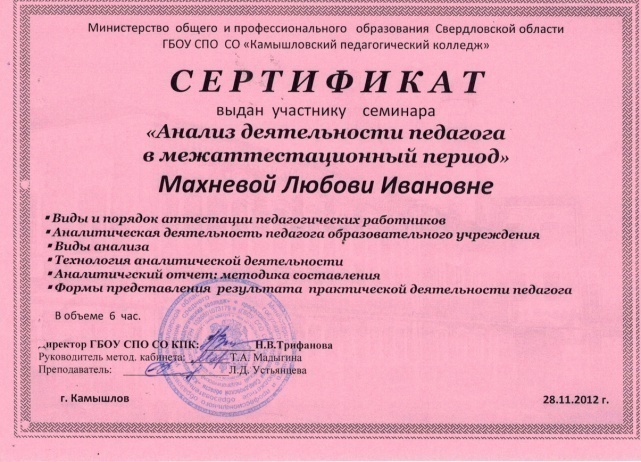 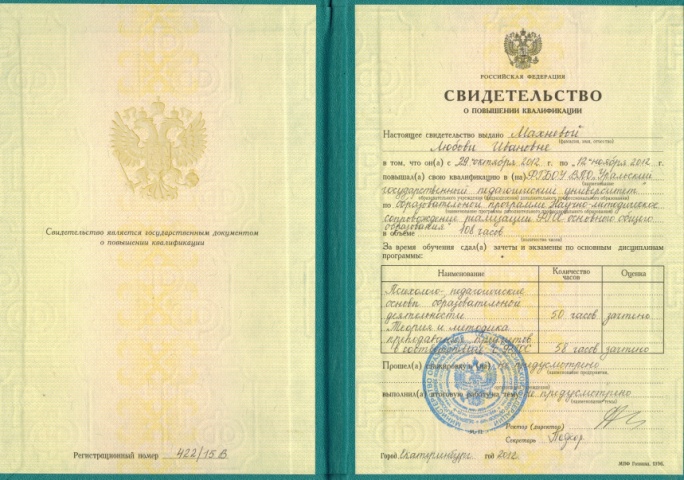 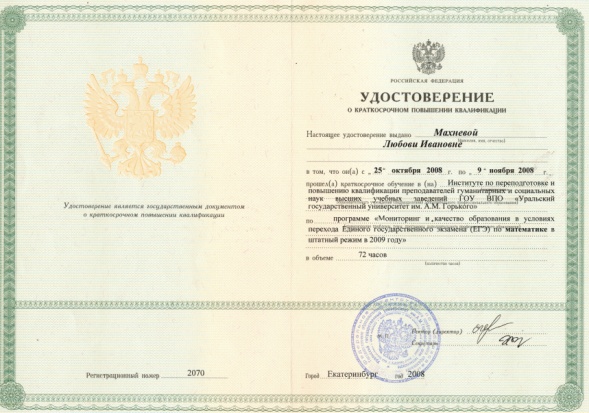 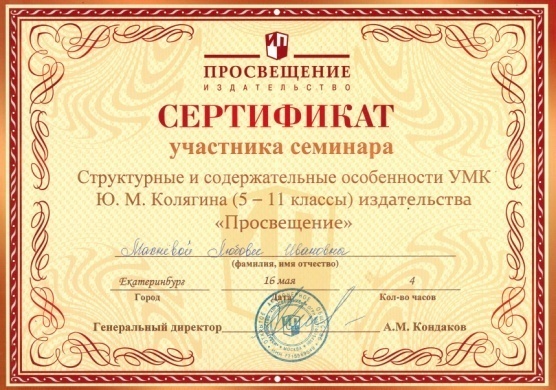 29
Задачи на межаттестационный период
Добиваться повышения качества результатов итоговой аттестации учащихся через проблемно-модульное обучение и ИКТ;
Повышать интерес к предмету через внеурочную деятельность;
Пройти курсы повышения квалификации ФГОС по предмету;
применять ИКТ на уроках математики с элементами ФГОС;
30
Спасибо за внимание!
Благодарю за сотрудничество!
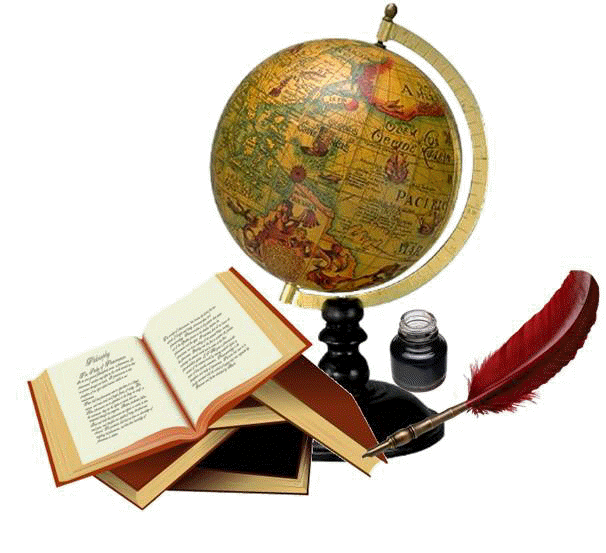 31